Jim & Sue Smith
Streetlight Request
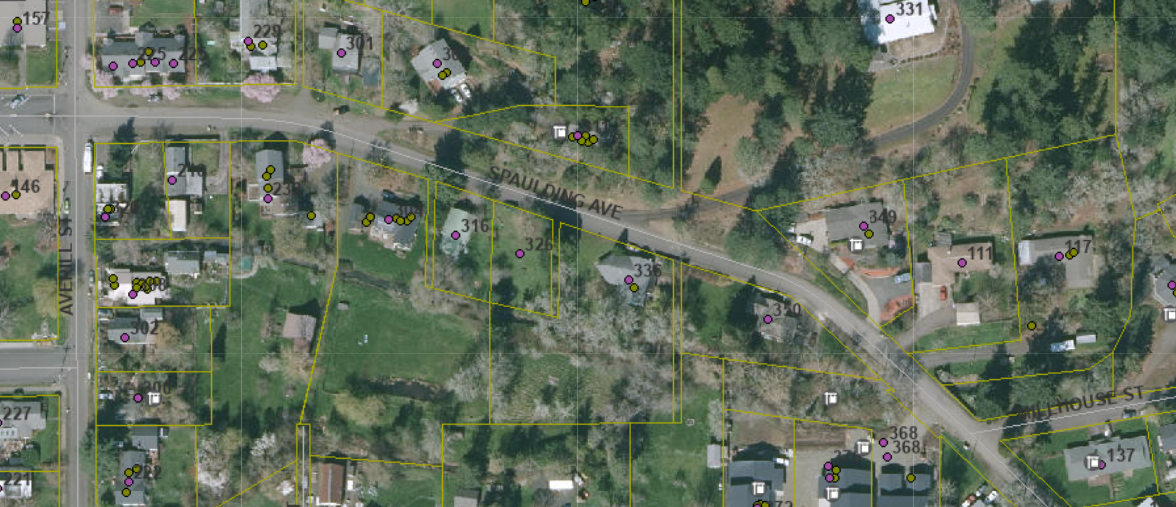 Jim & Sue Smith
Streetlight Request
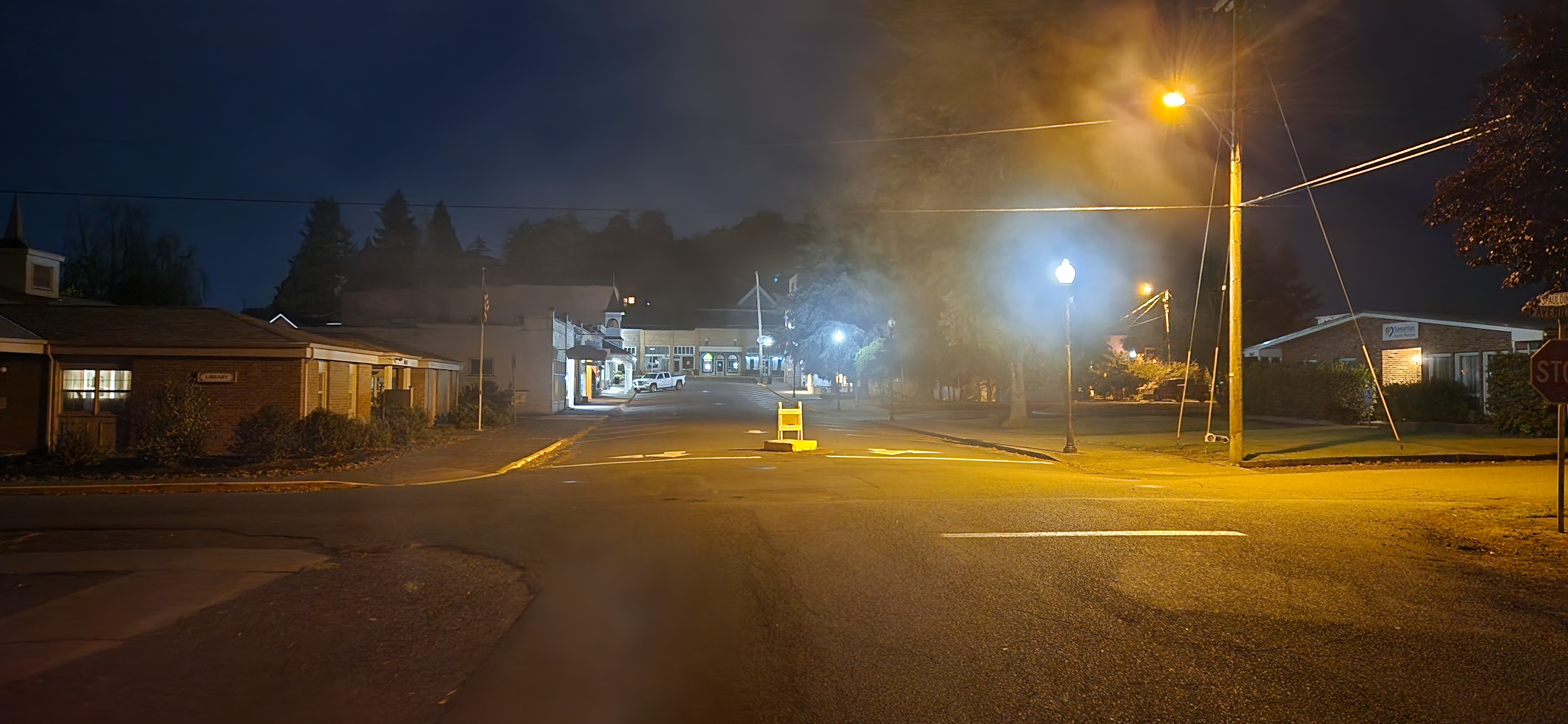 Averill & Spaulding
Looking West
Jim & Sue Smith
Streetlight Request
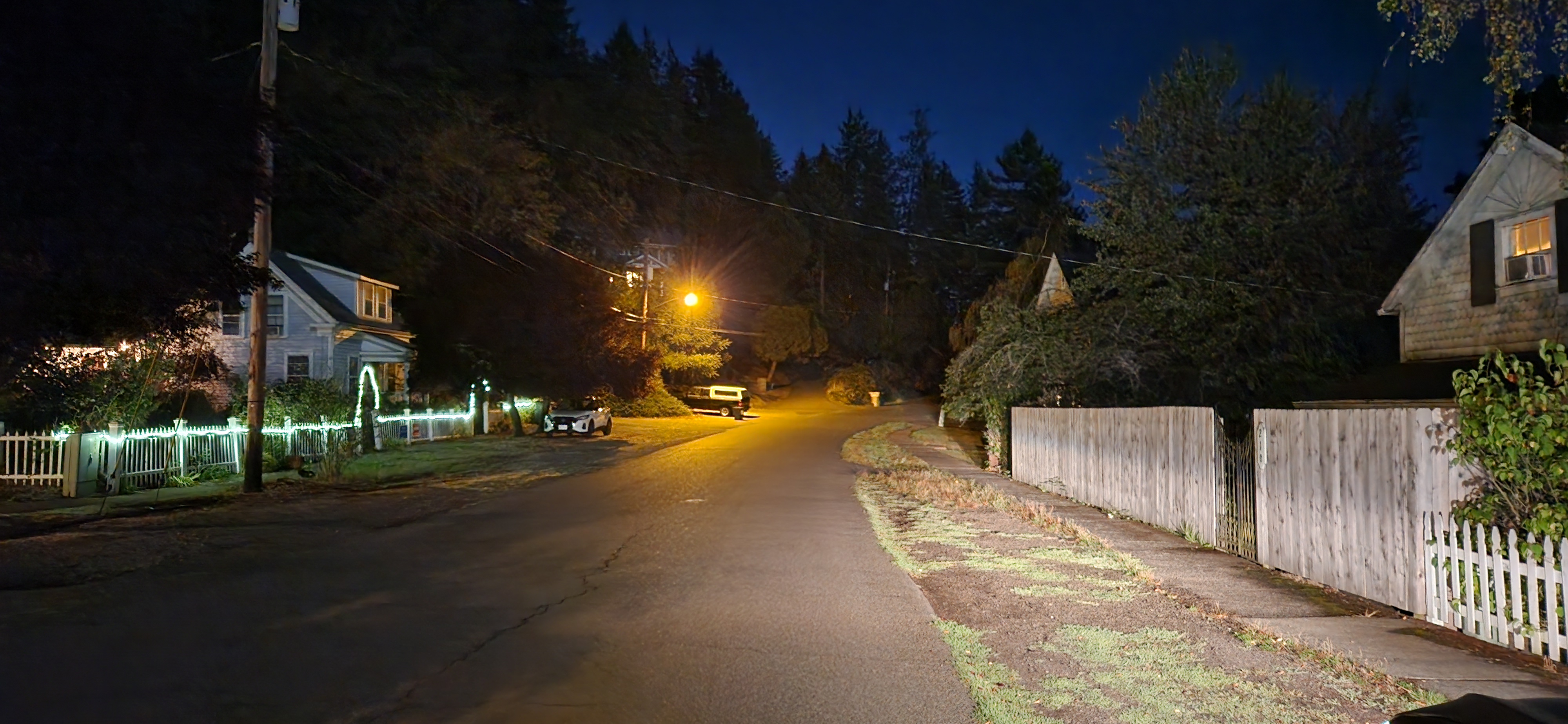 Averill & Spaulding
Looking East
Jim & Sue Smith
Streetlight Request
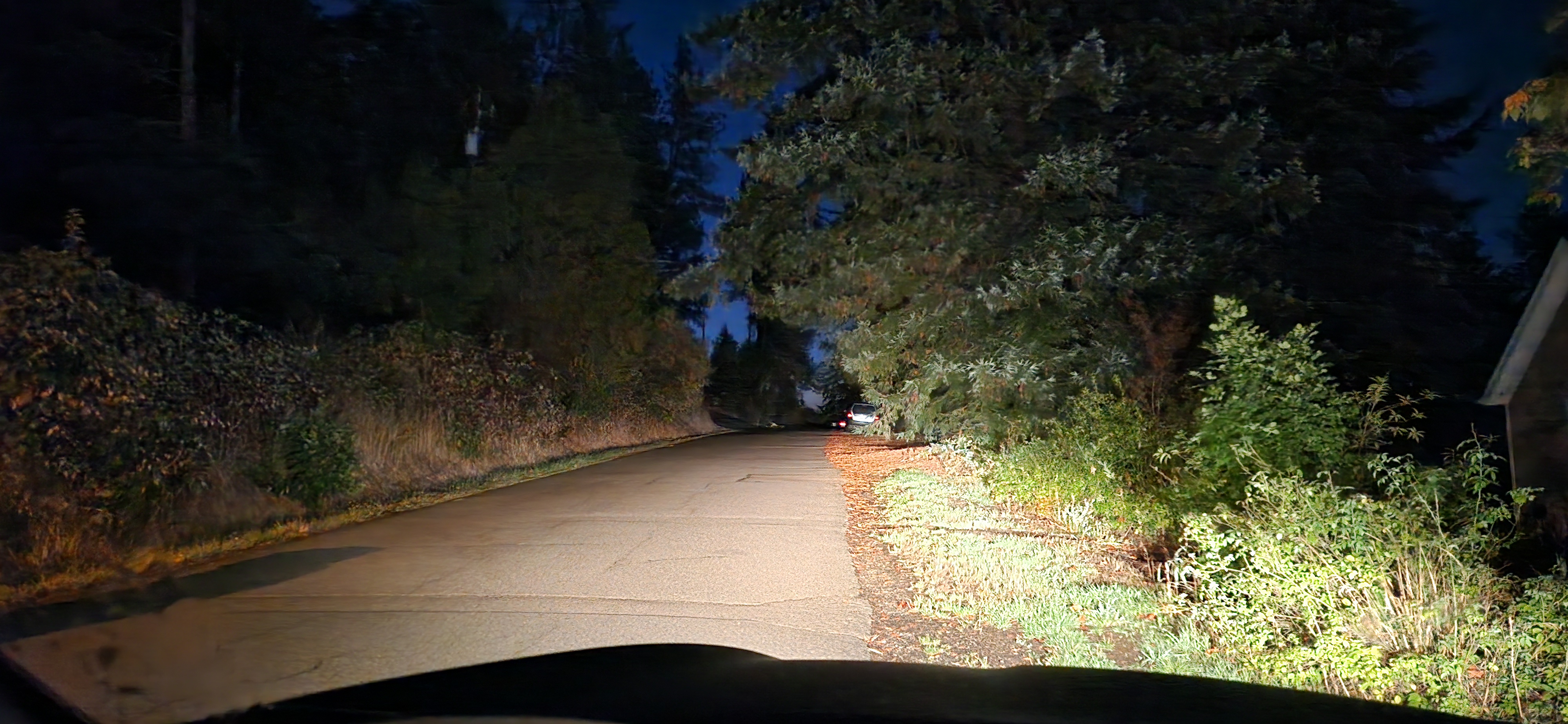 Spaulding
Looking East past existing light
Jim & Sue Smith
Streetlight Request
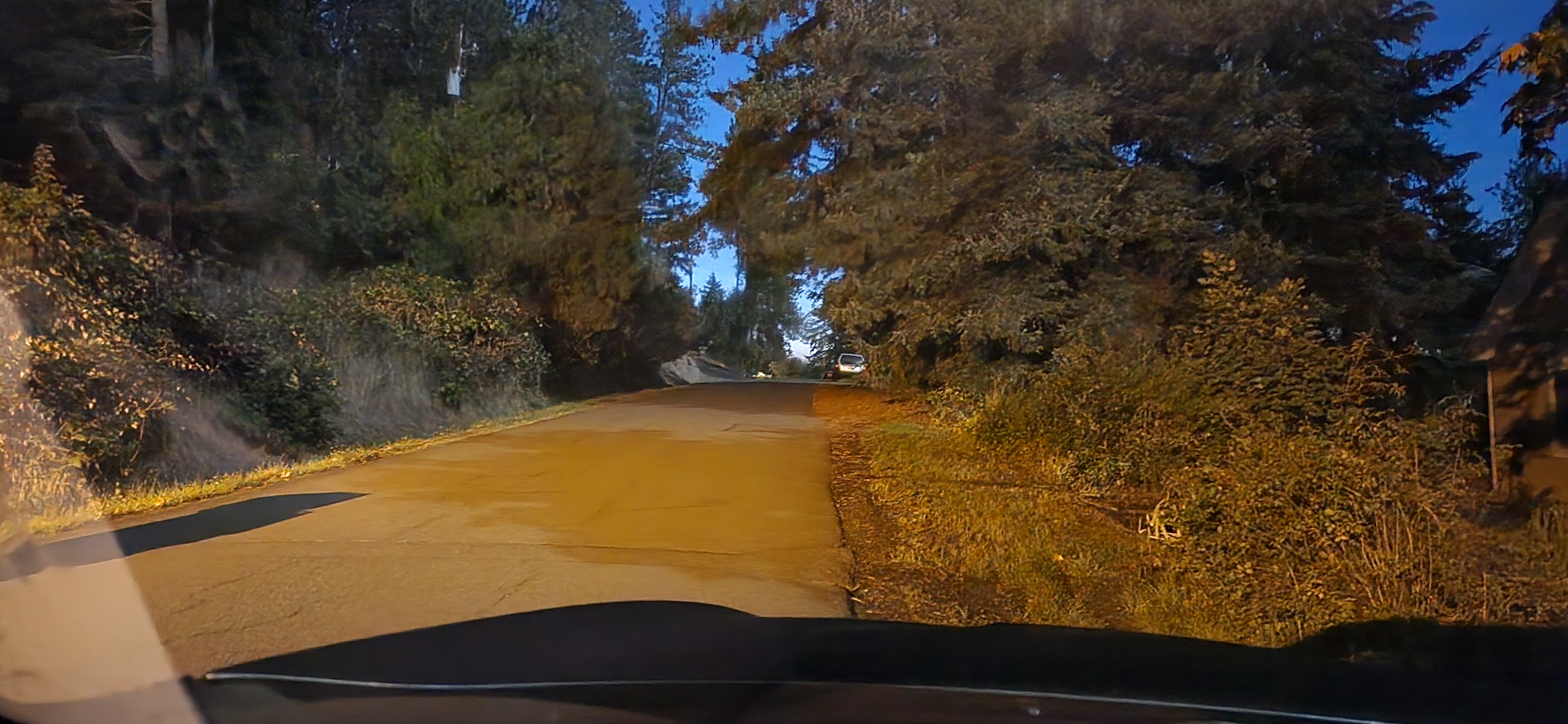 Spaulding
Looking East past existing light
Jim & Sue Smith
Streetlight Request
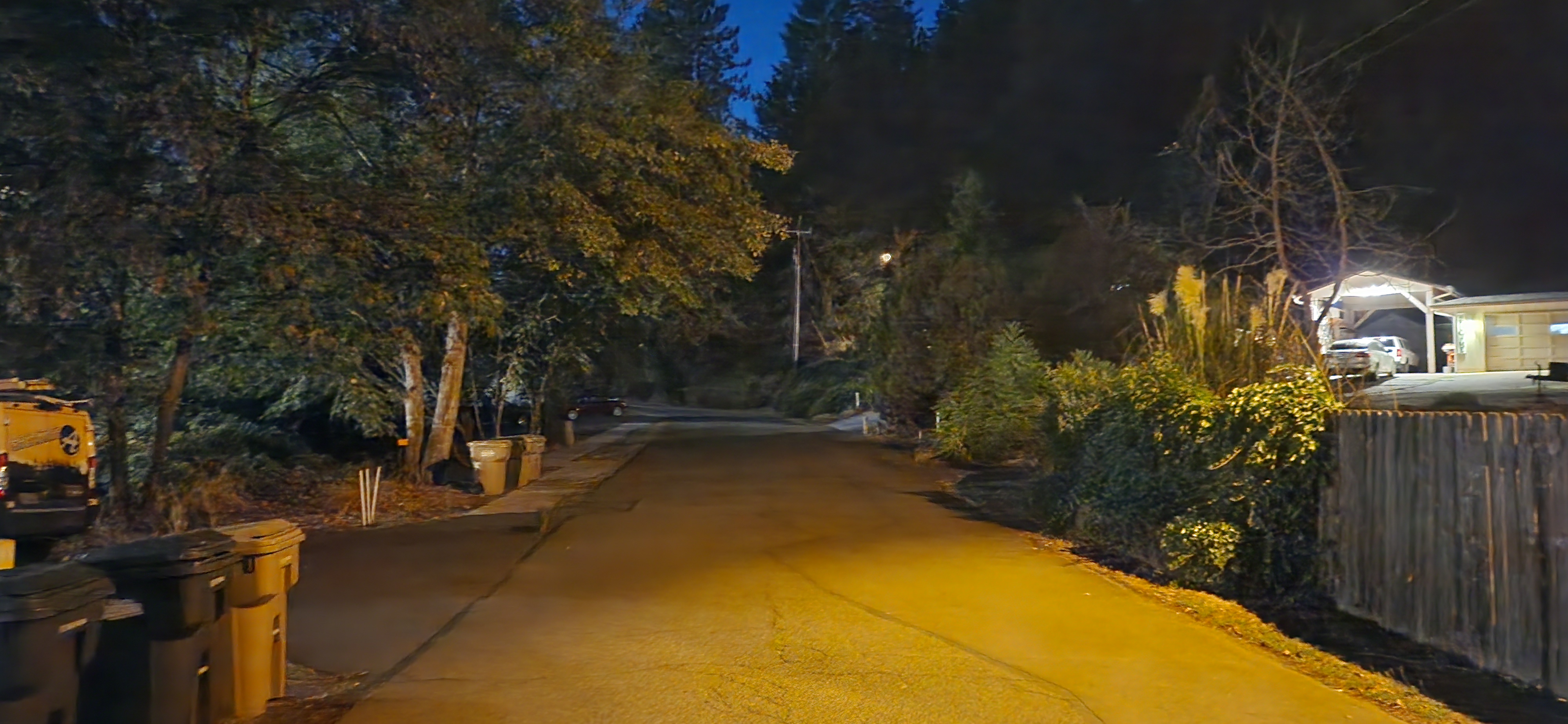 Spaulding & Millhouse
Looking West